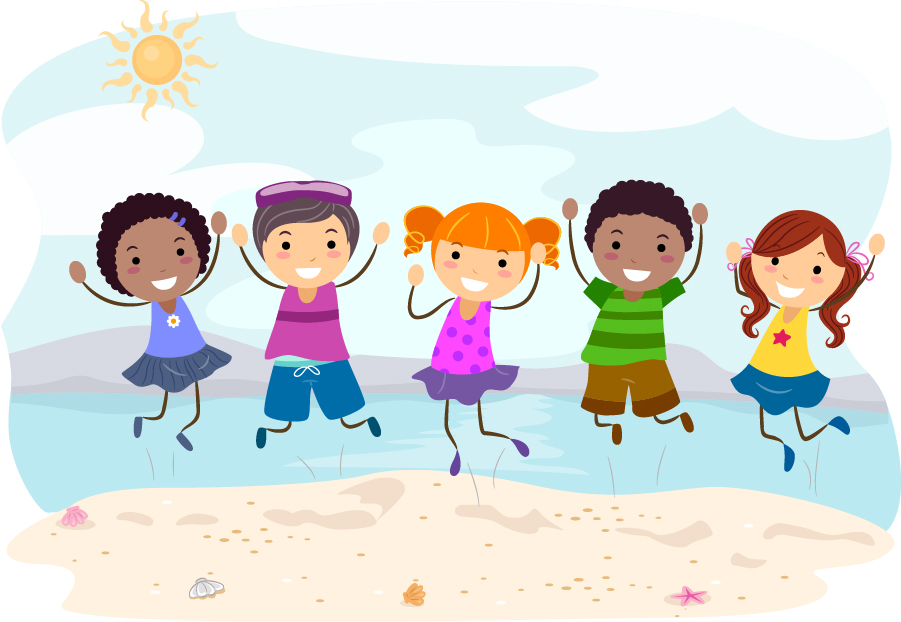 Welcome to Year 4
Examples of Learning Activities
English
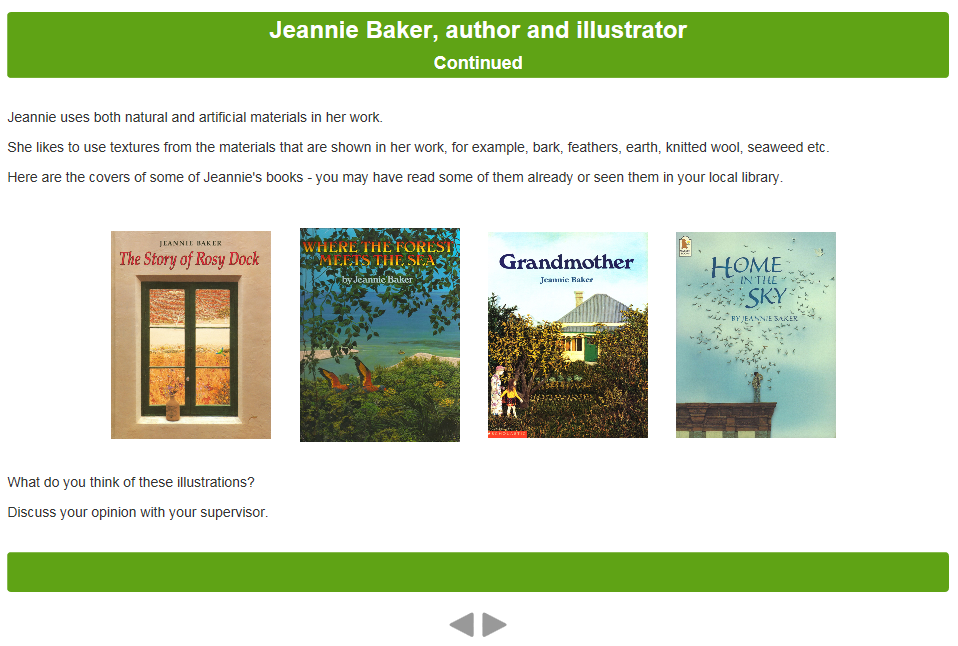 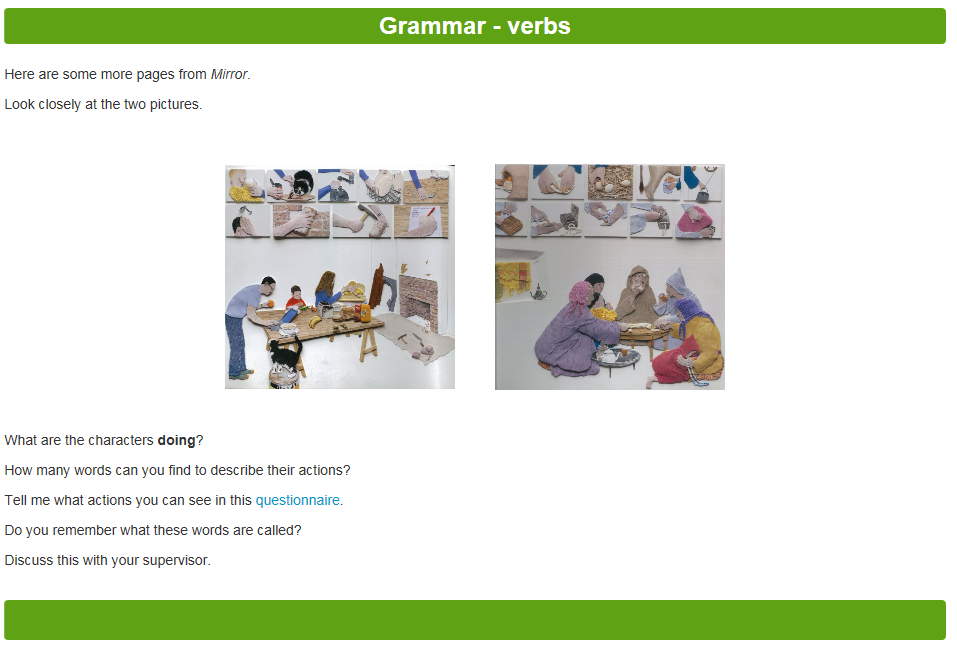 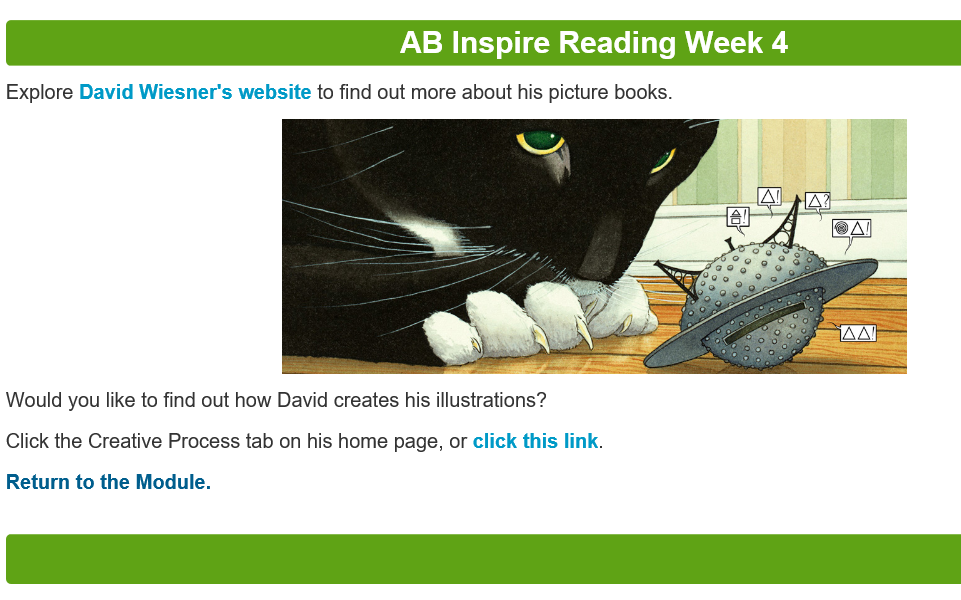 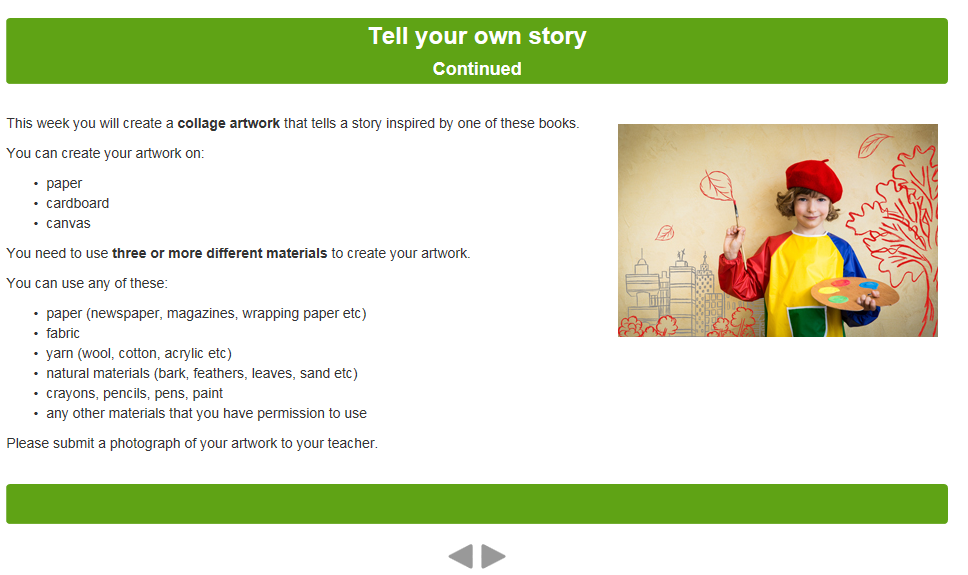 Maths
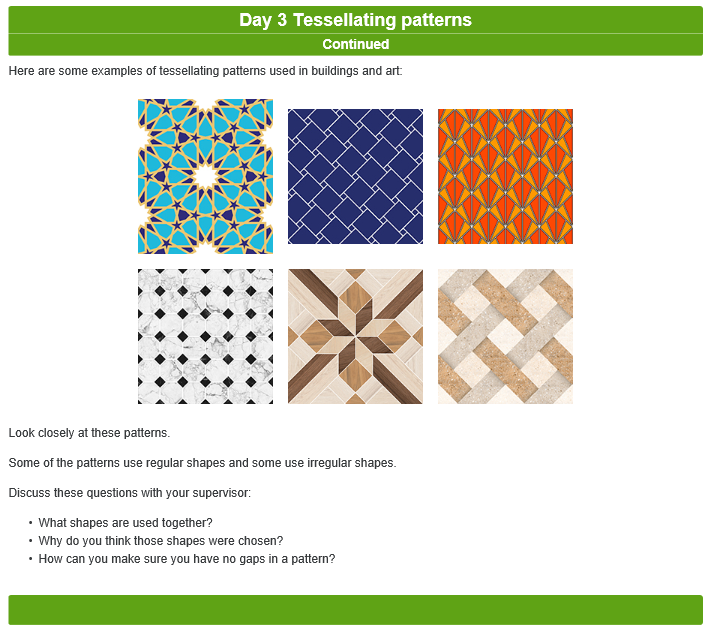 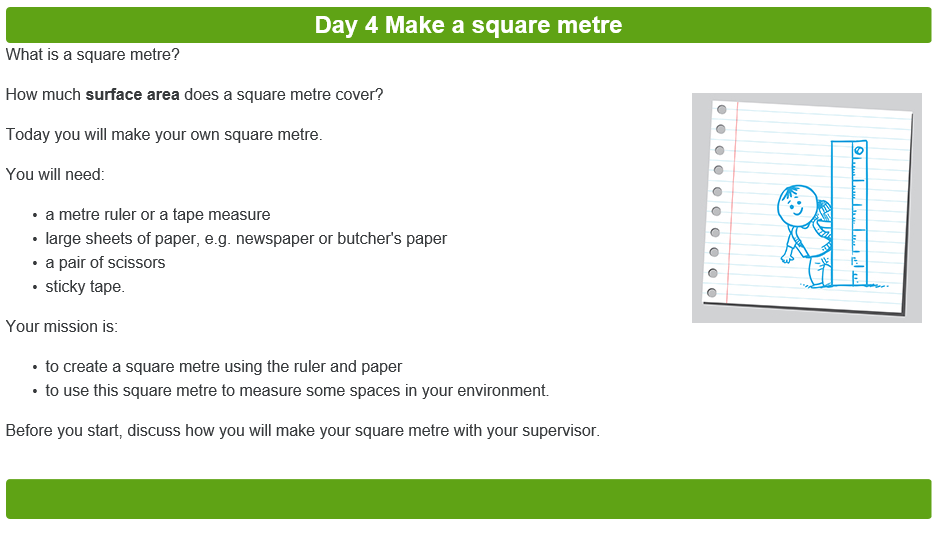 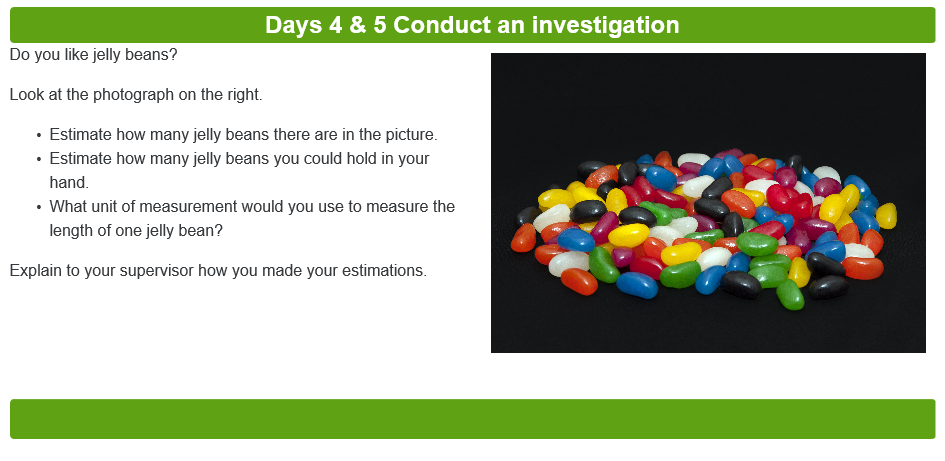 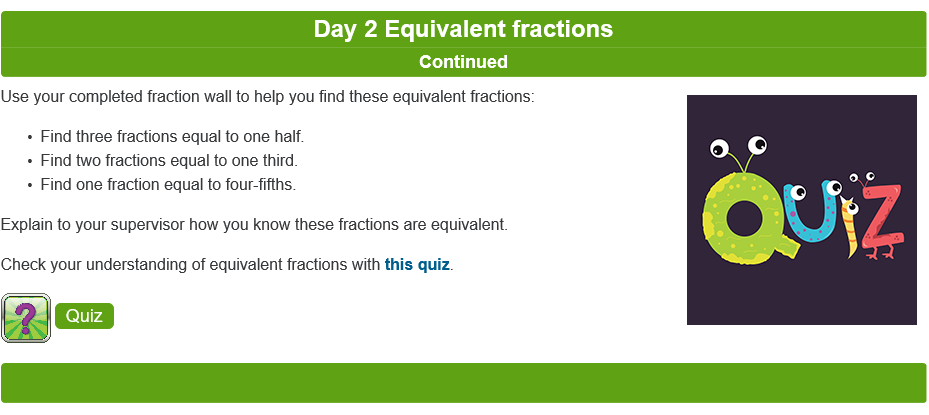 Humanities and ArtsHistory, Civics and Citizenship, Visual Arts, Media Arts, Dance, Drama and Music
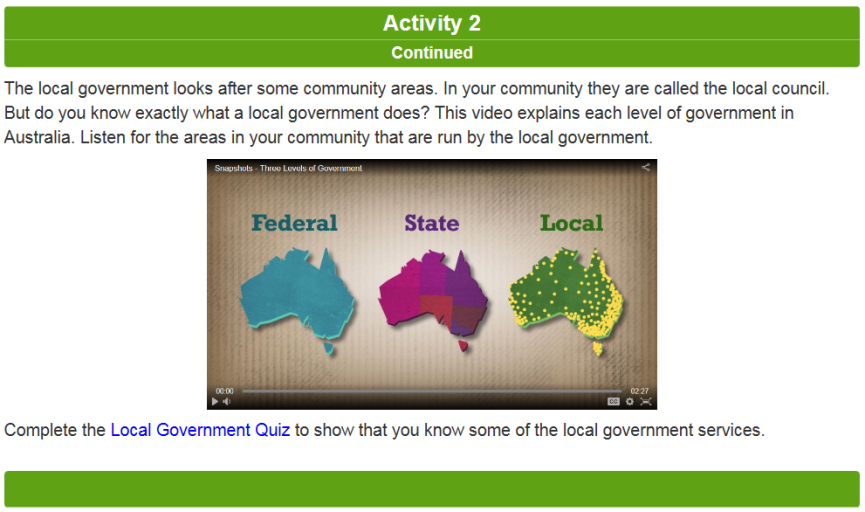 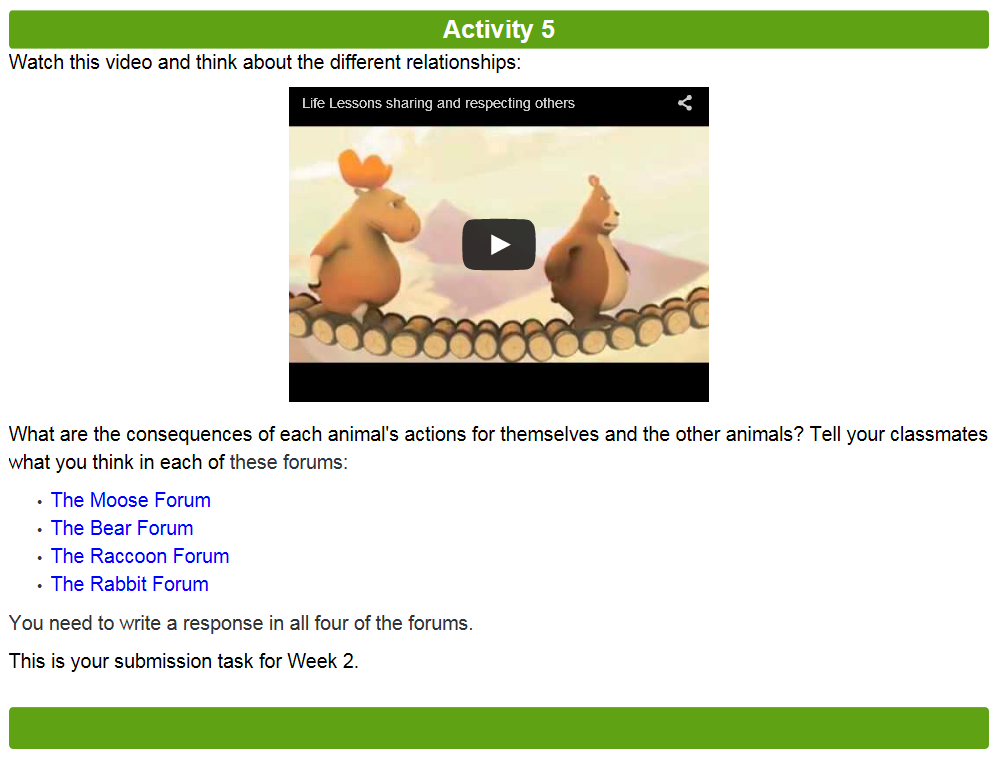 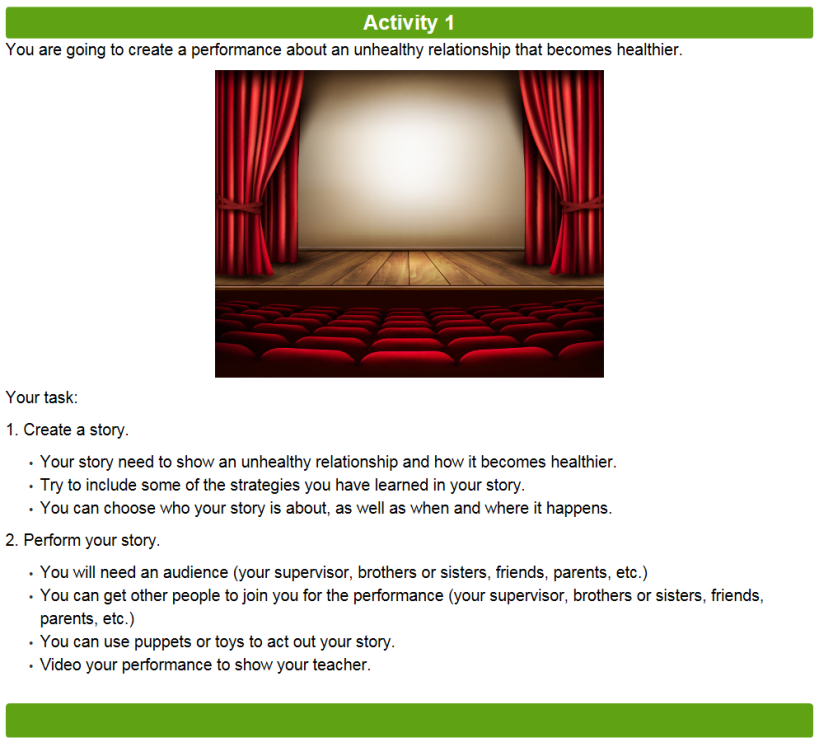 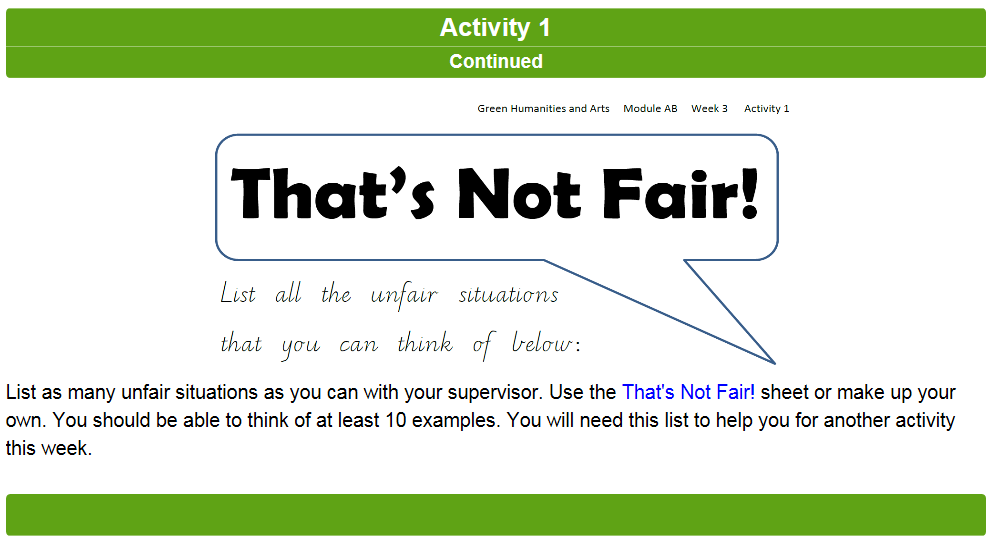 Science, Design and Technologies
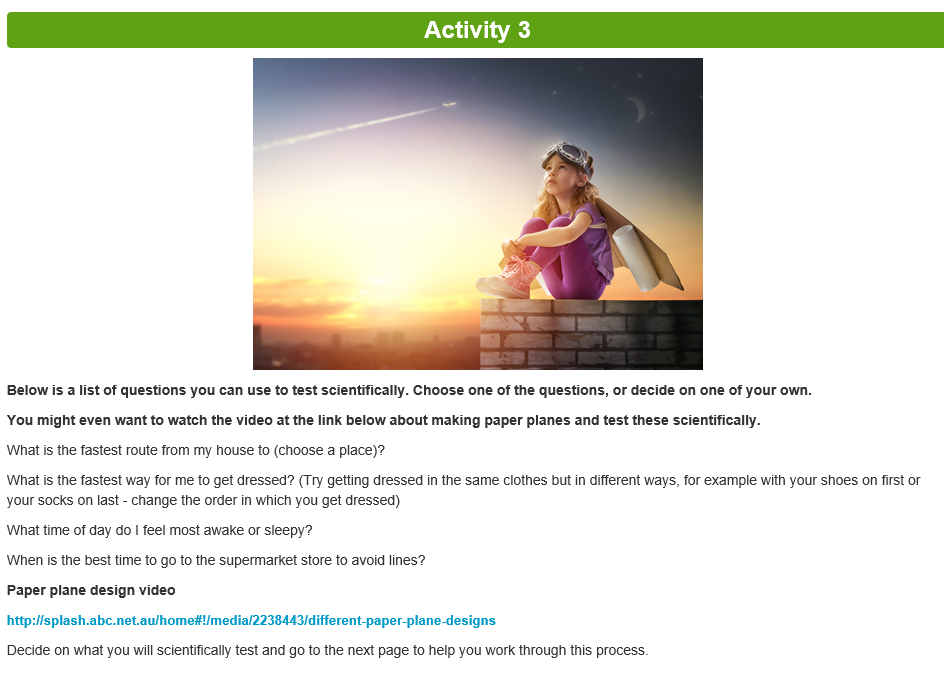 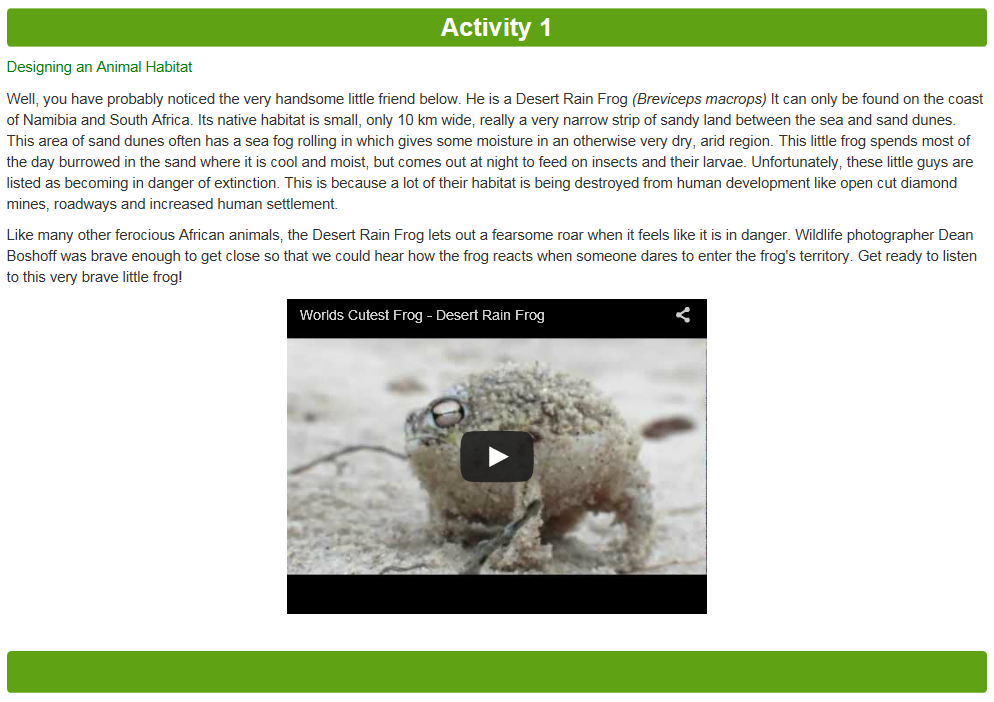 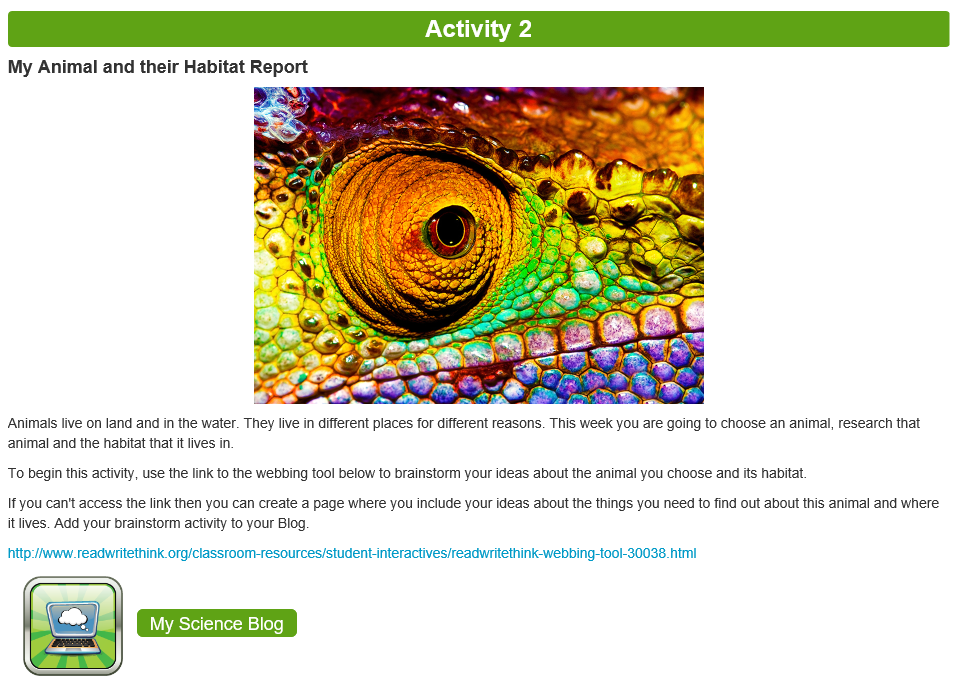 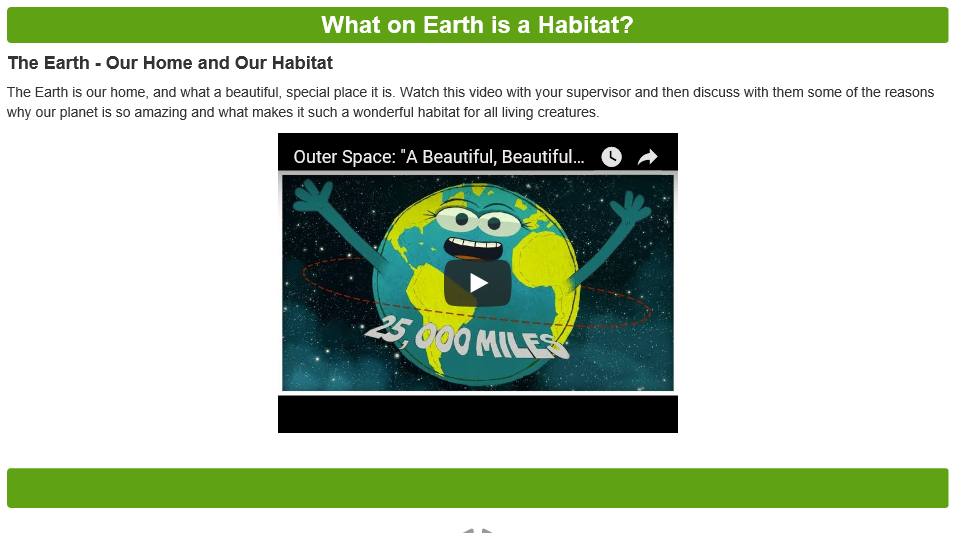 Health and Physical Education
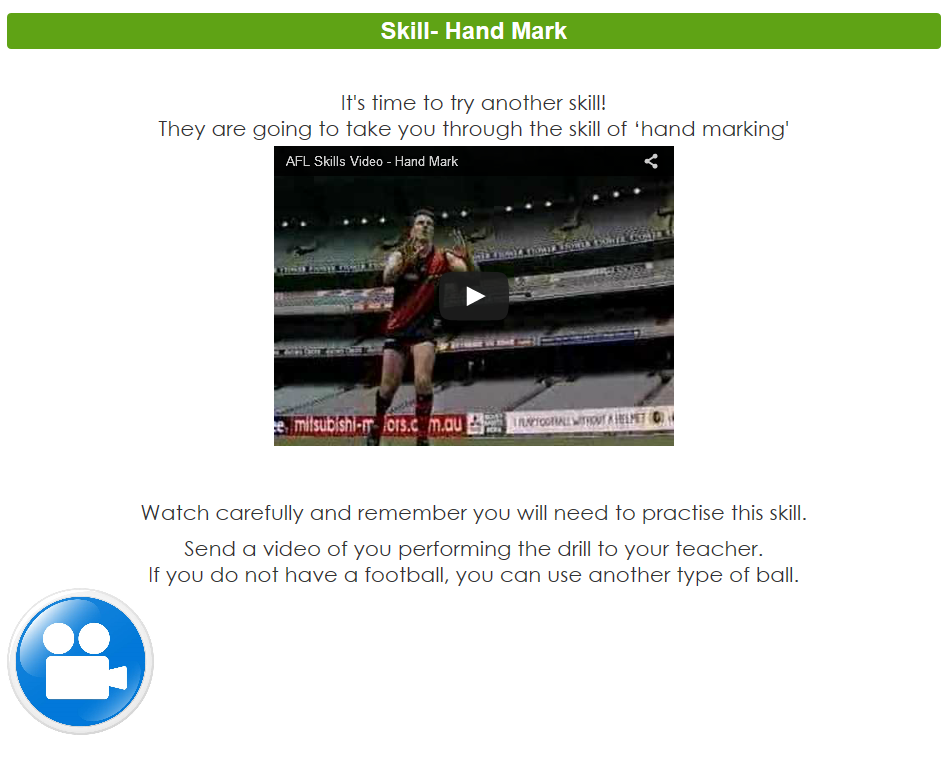 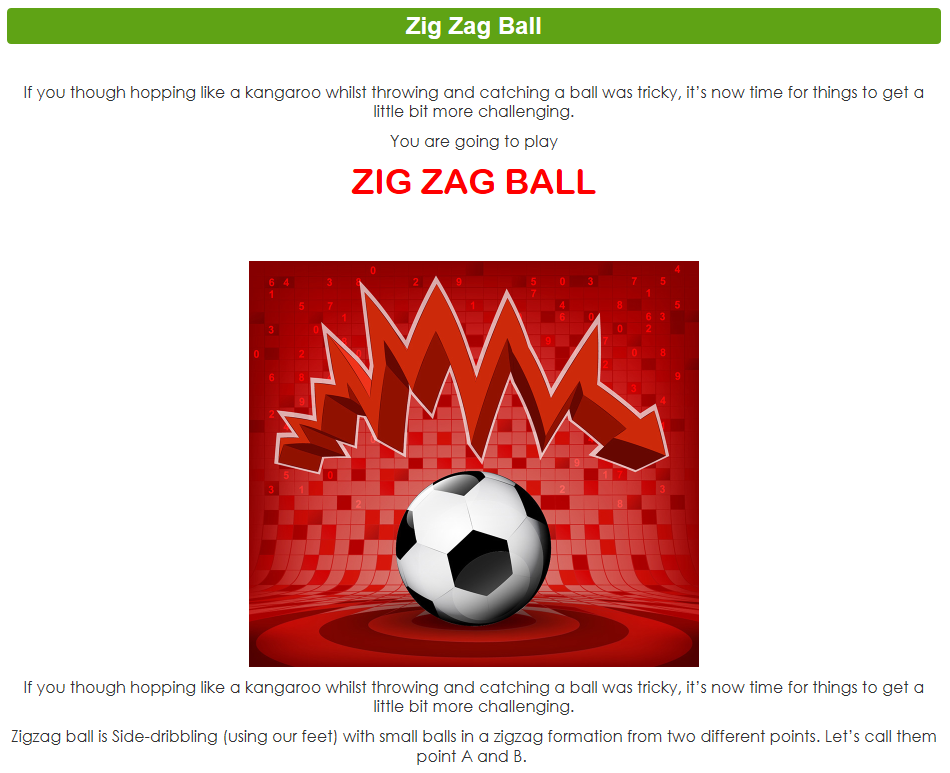 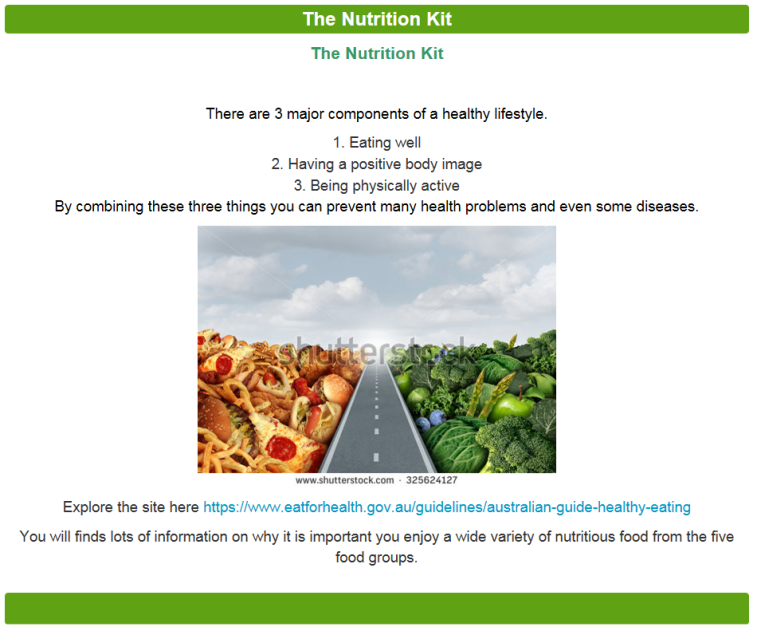 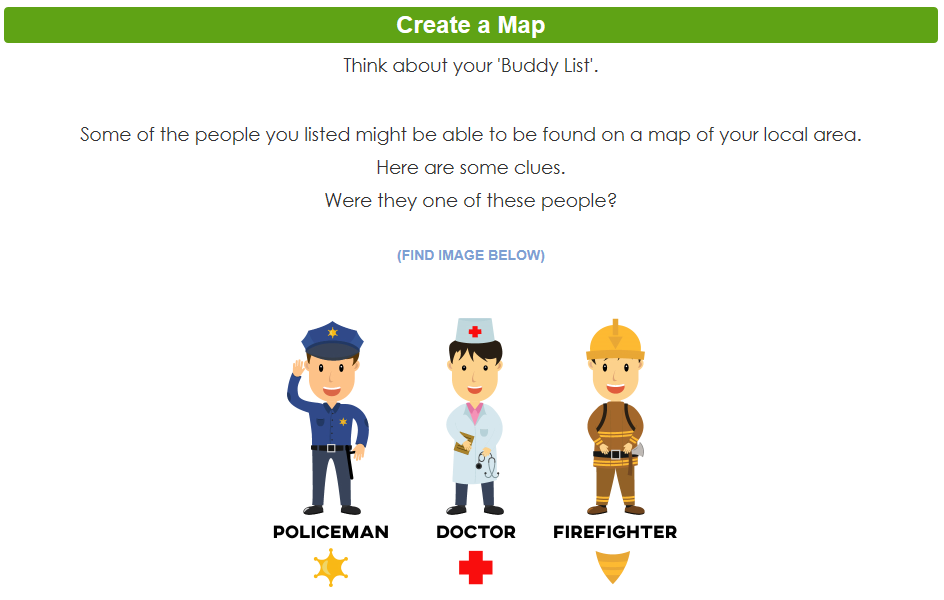 There are many interesting learning activities!
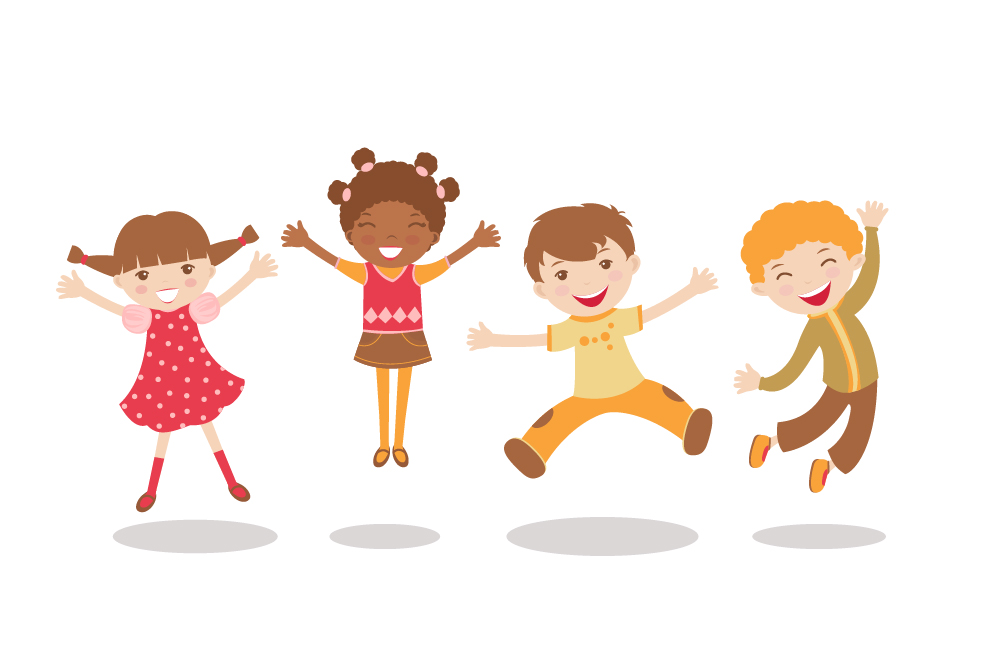